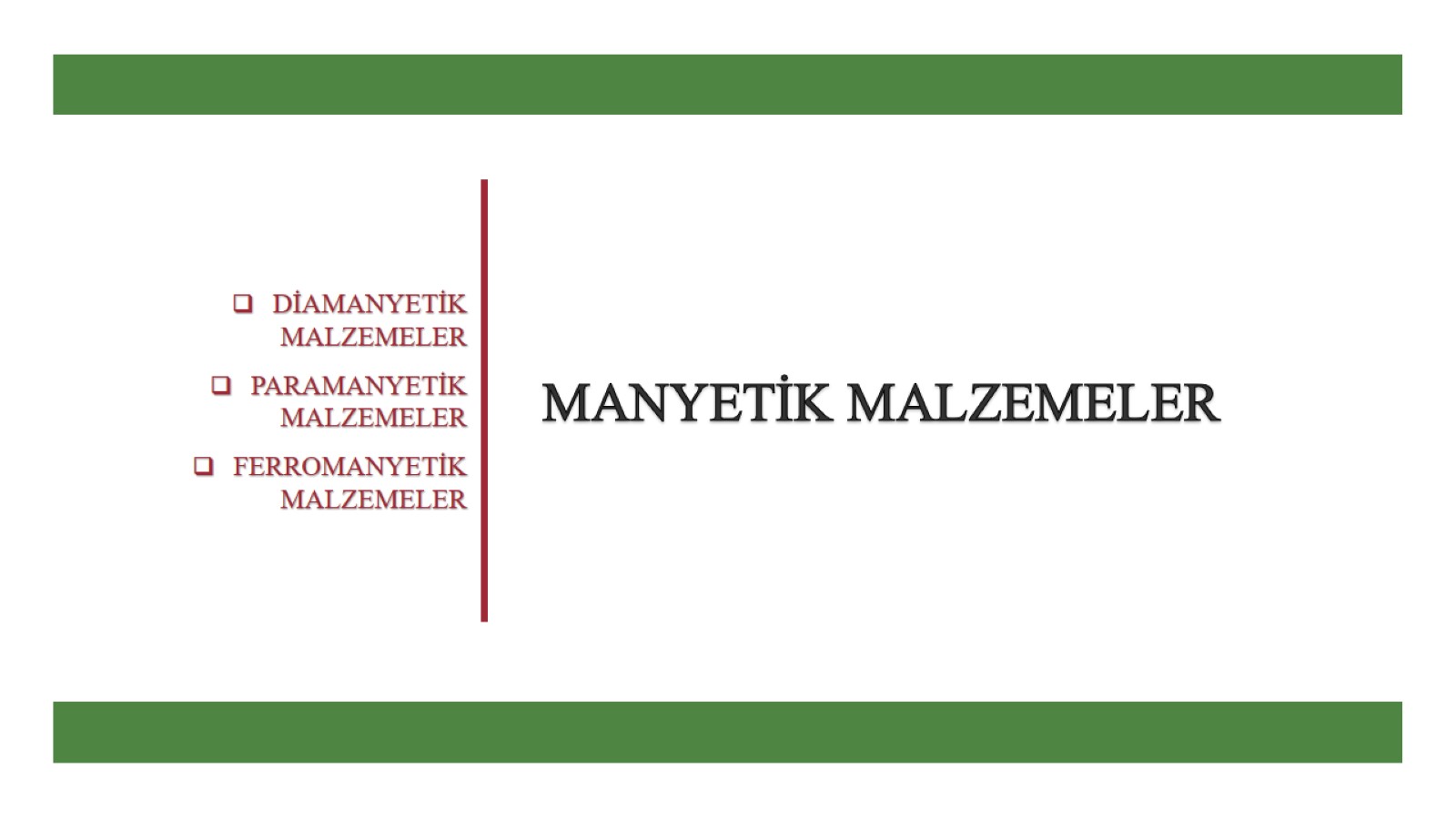 MANYETİK MALZEMELER
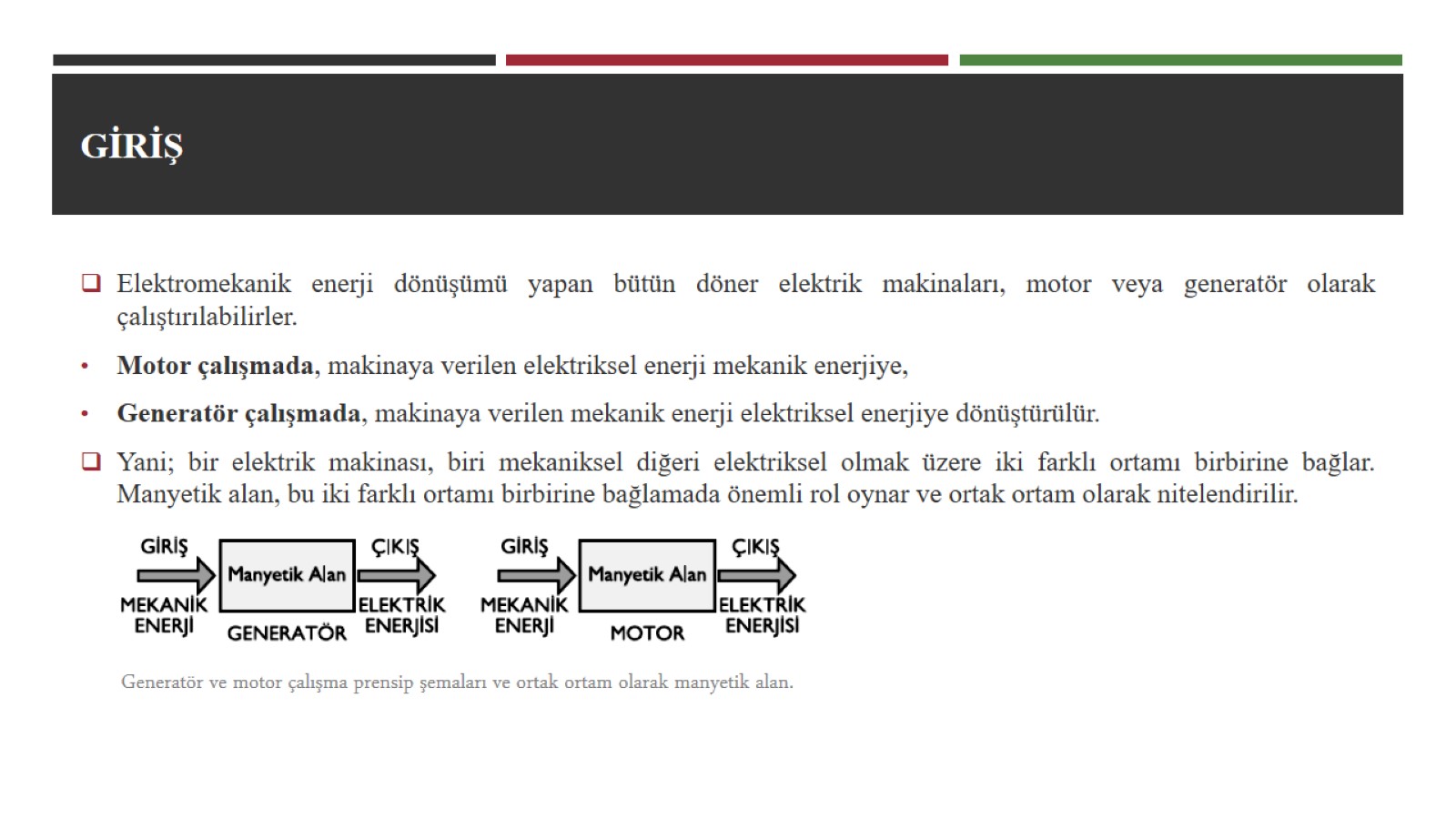 GİRİŞ
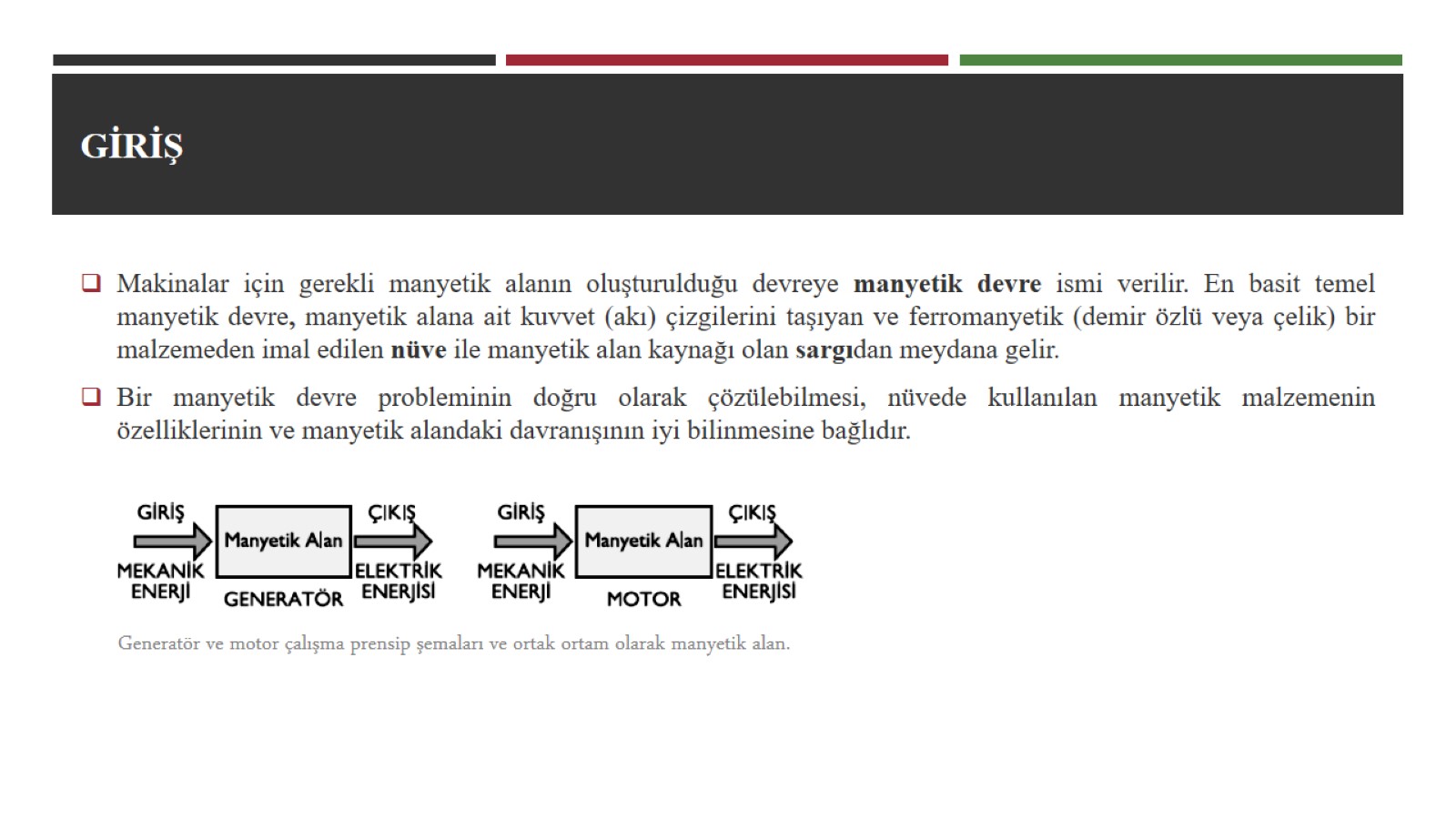 GİRİŞ
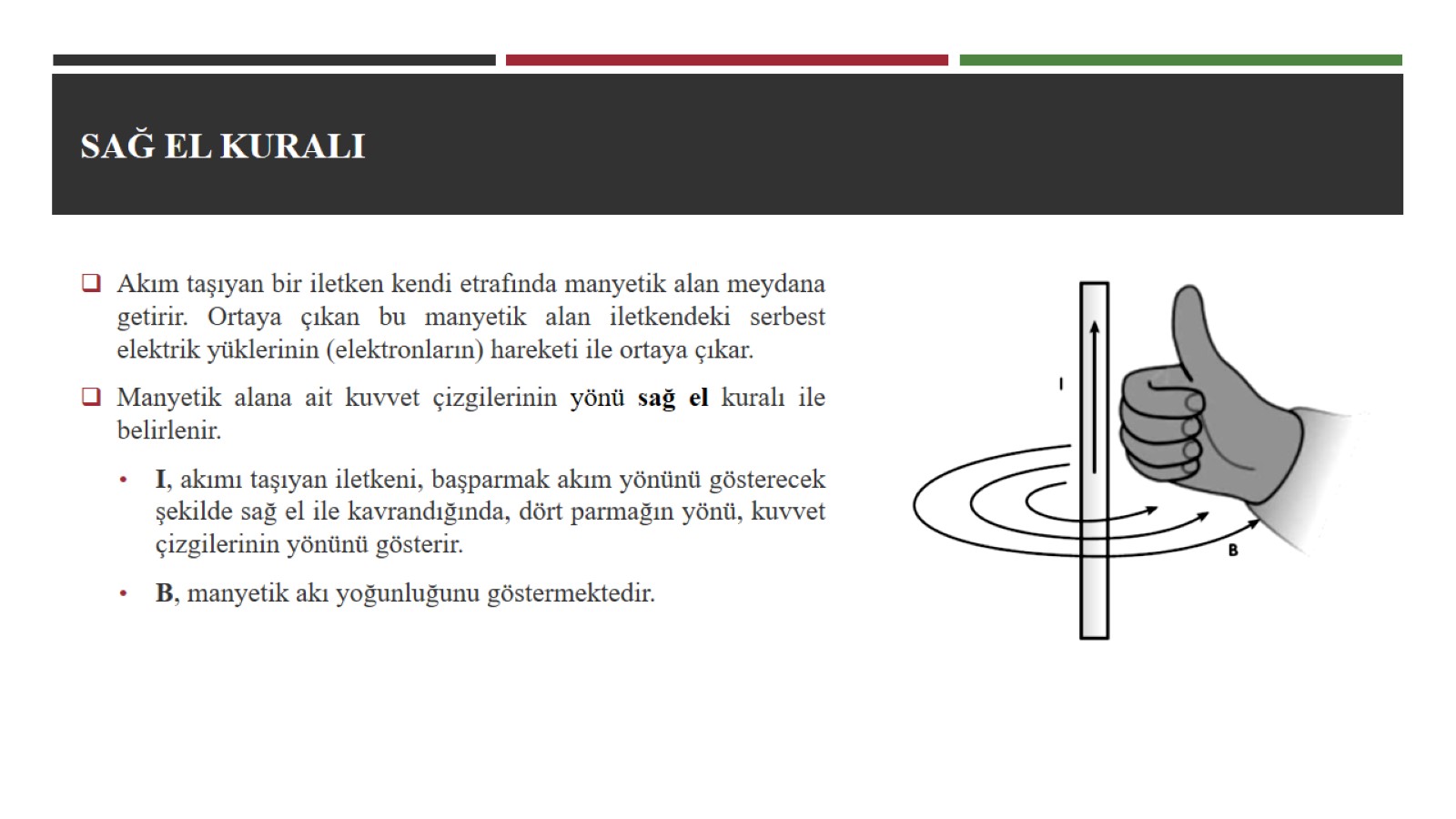 SAĞ EL KURALI
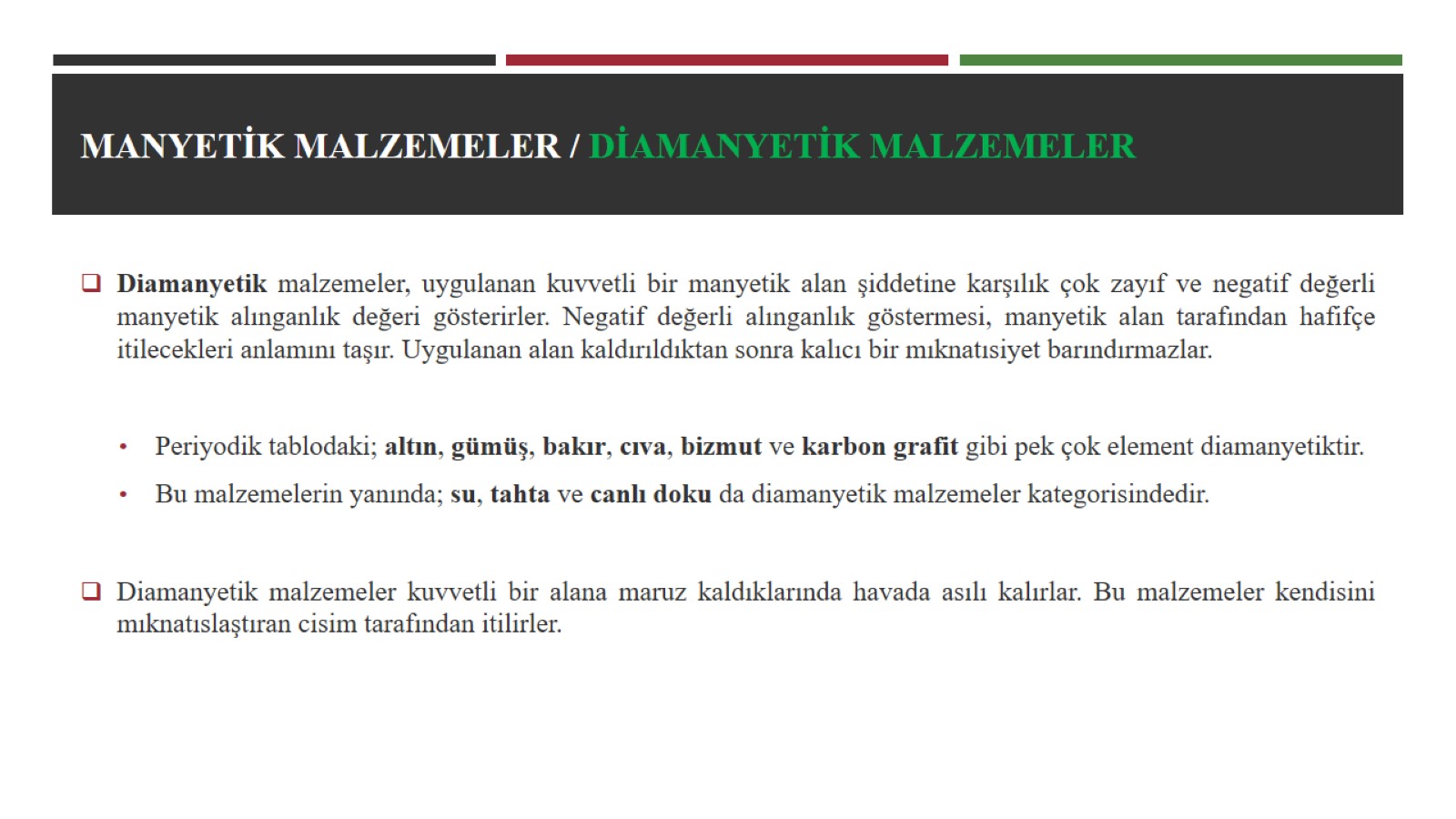 MANYETİK MALZEMELER / DİAMANYETİK MALZEMELER
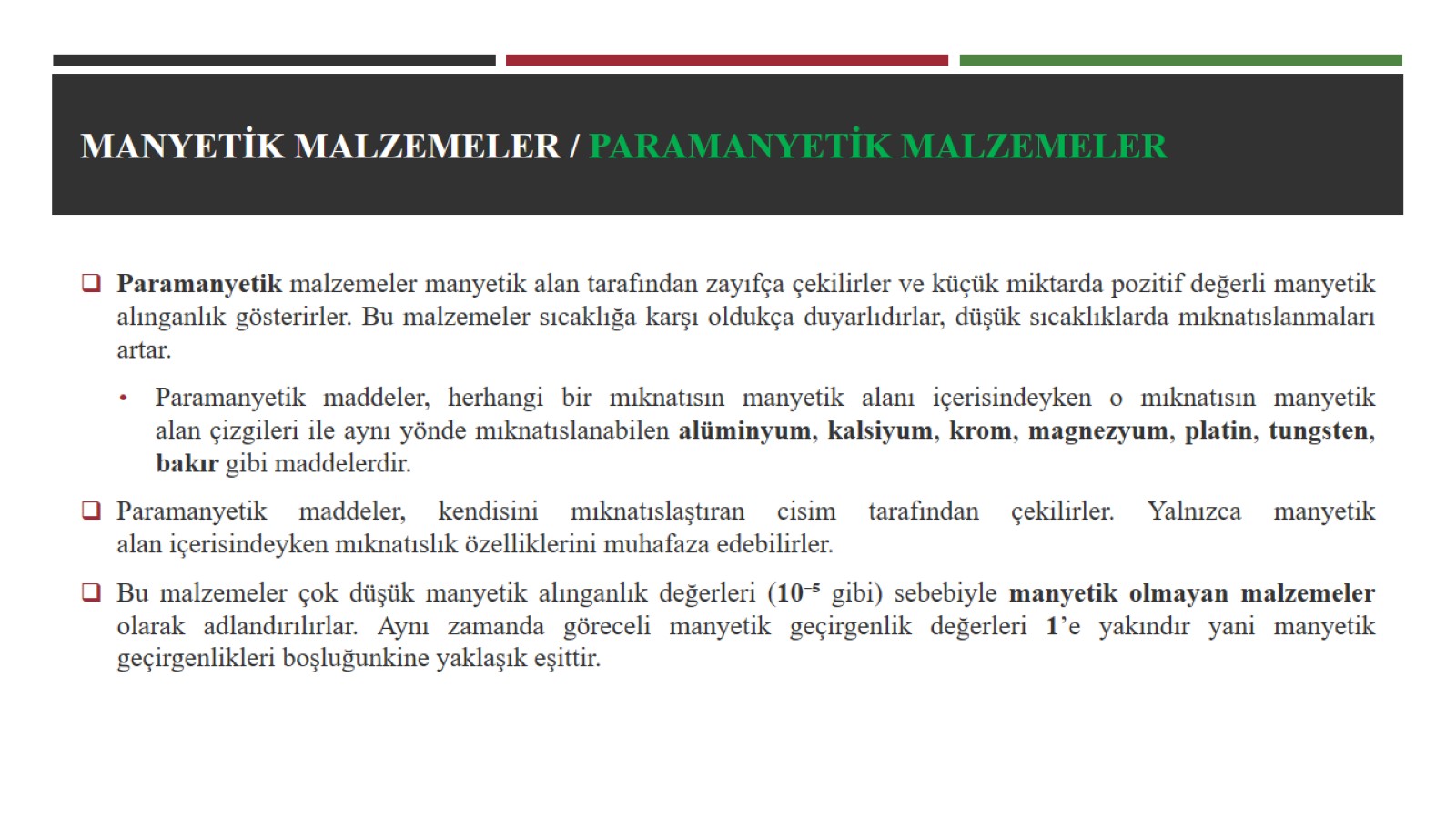 MANYETİK MALZEMELER / PARAMANYETİK MALZEMELER
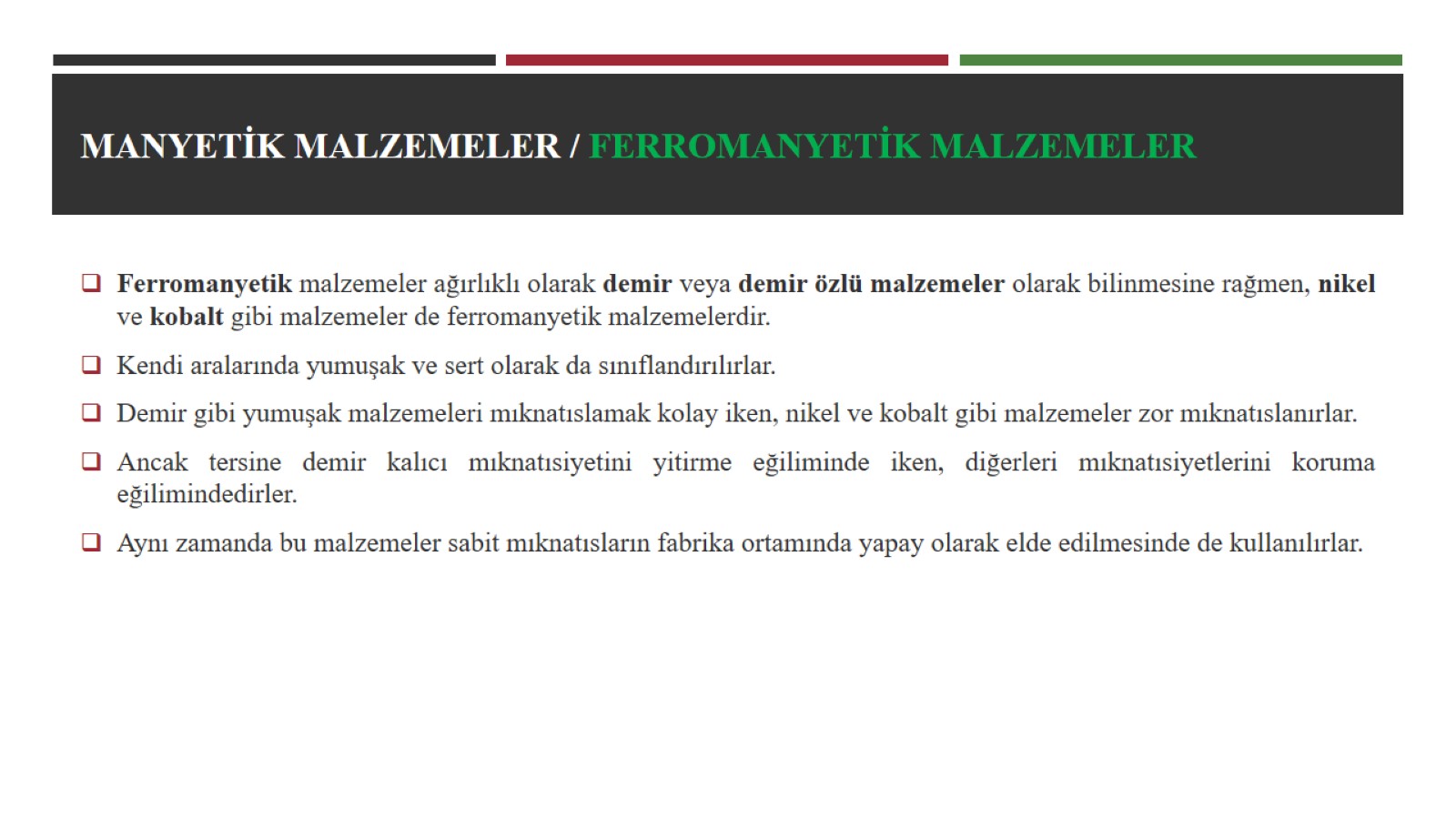 MANYETİK MALZEMELER / FERROMANYETİK MALZEMELER
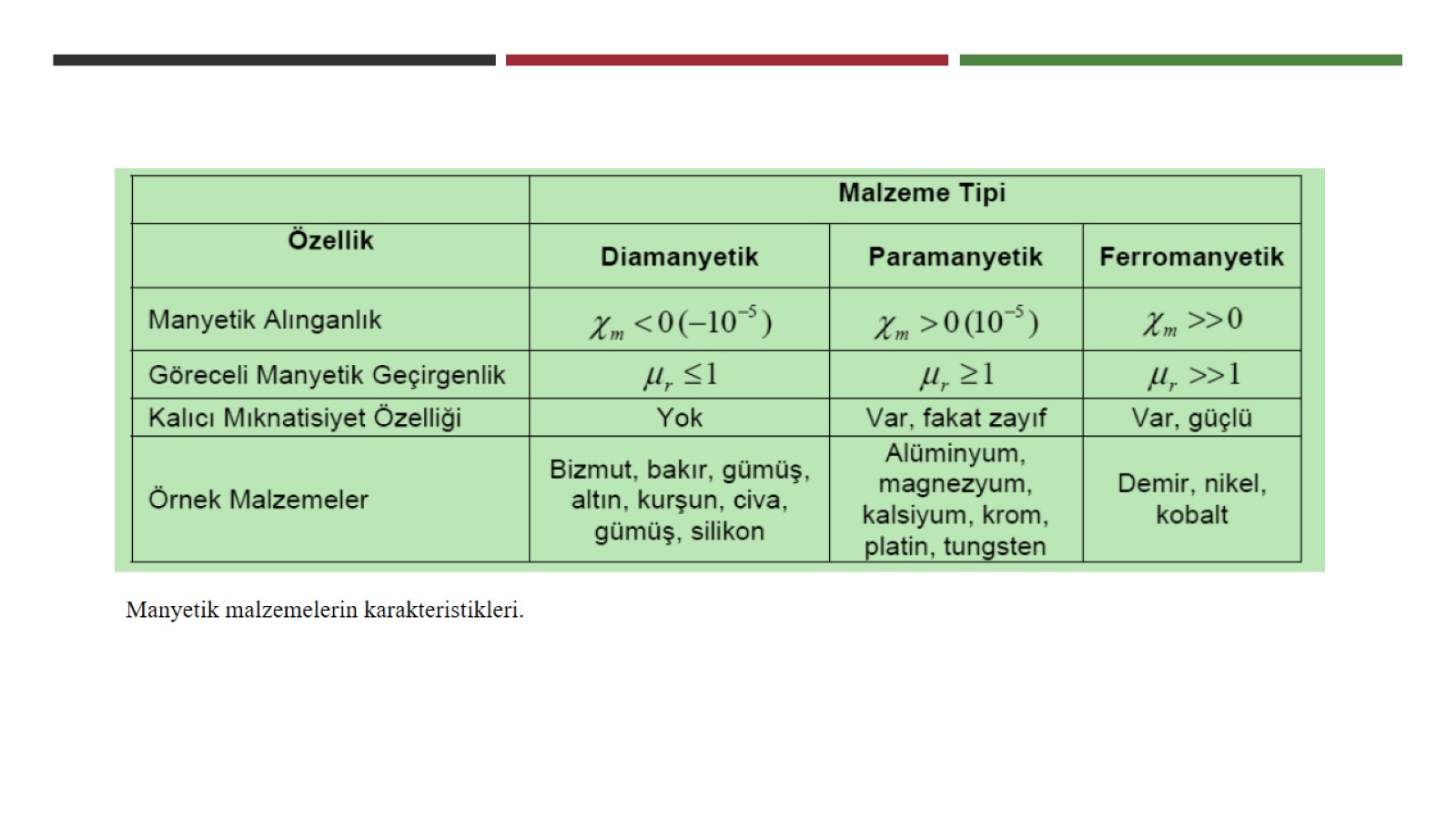